Who has the answer?
Who has the answer?

What are the 3 official languages in Belgium?
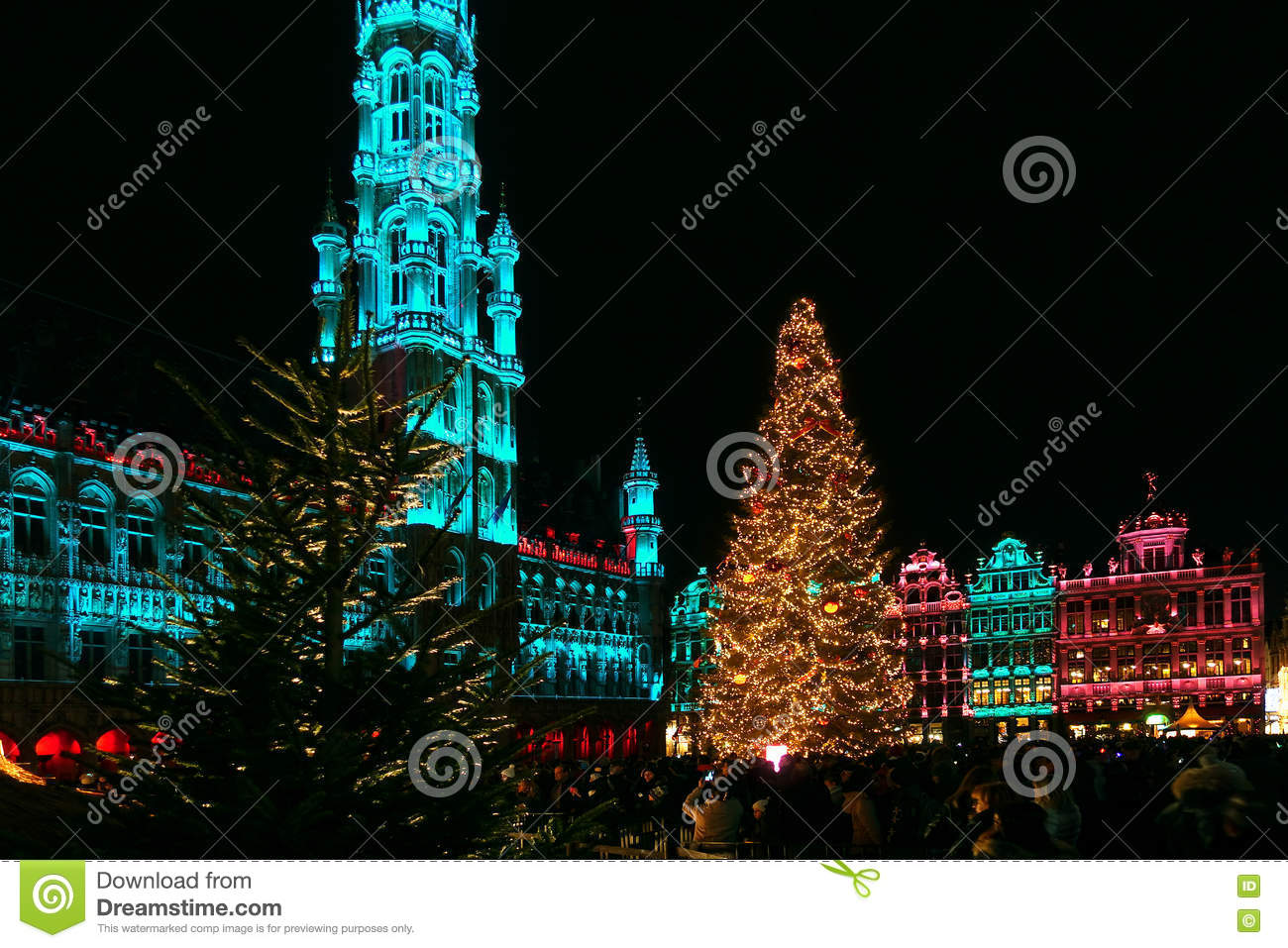 Who has the answer?

What are the 3 official languages in Belgium?
What is the currency in the European Union?
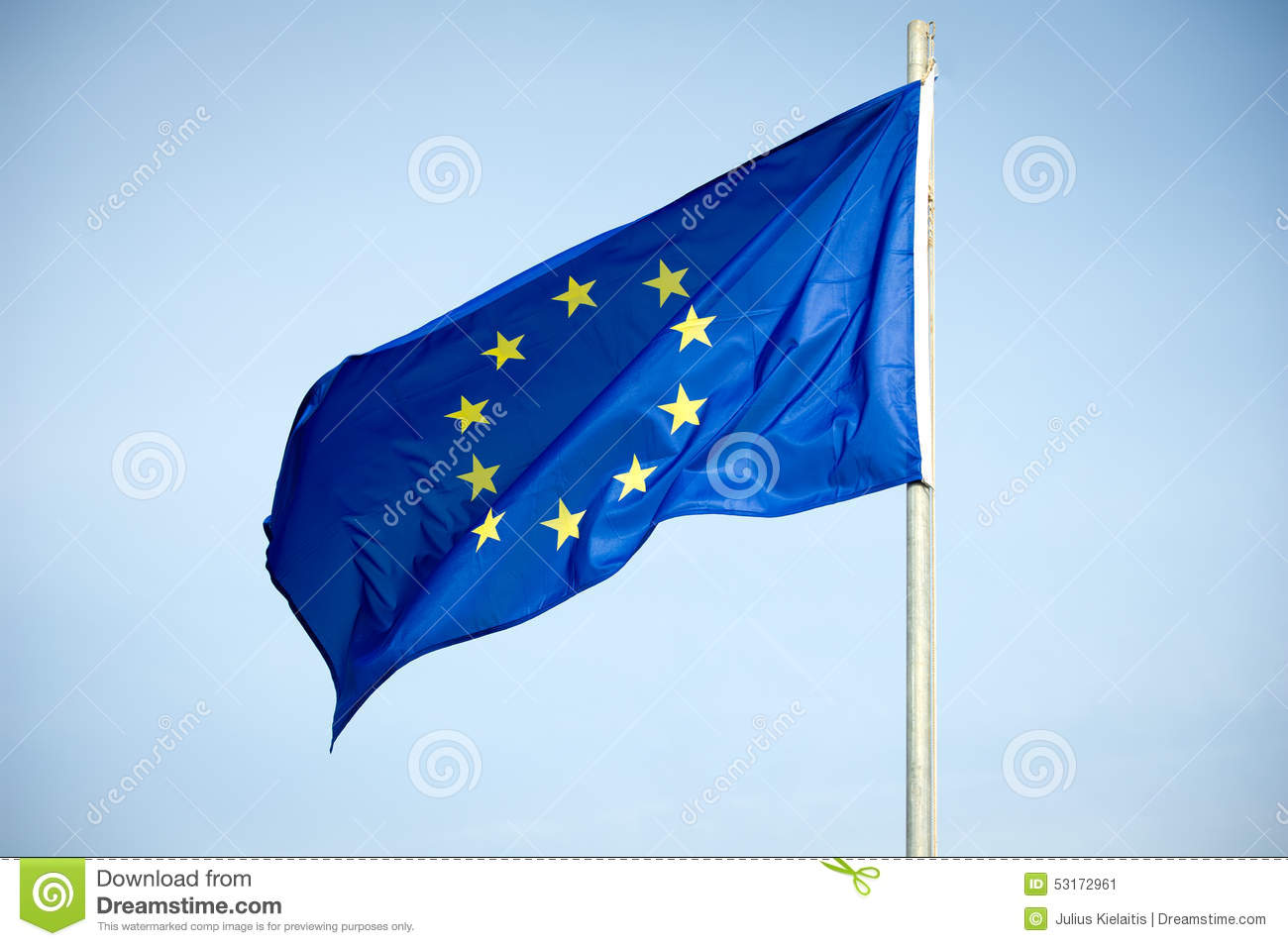 Who has the answer?

What are the 3 official languages in Belgium?
What is the currency in the European Union? 
3. Who was the founder of Islam?
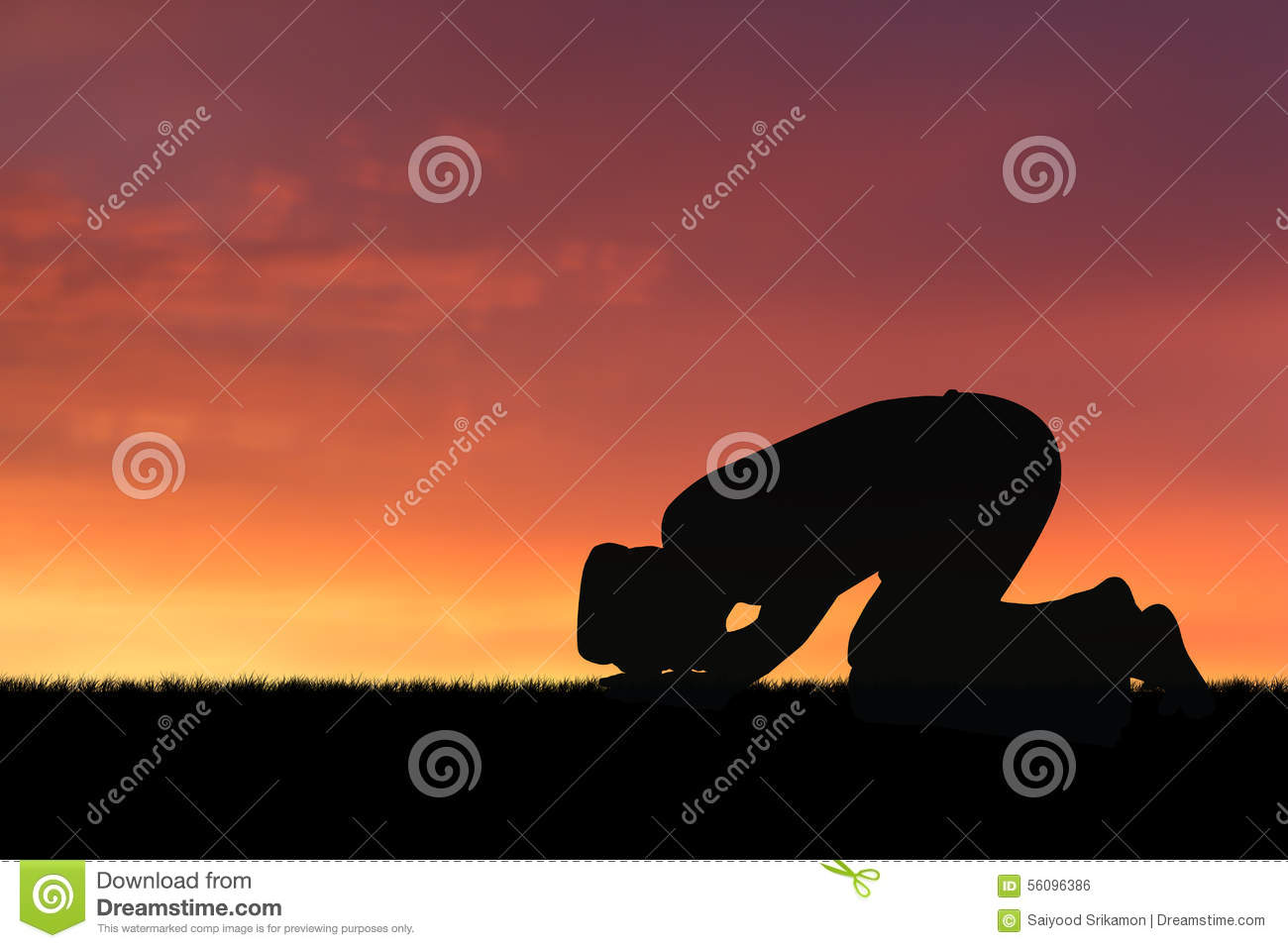 Who has the answer?

What are the 3 official languages in Belgium?
What is the currency in the European Union? 
3. Who was the founder of Islam?
4. Where did William Shakespeare live?
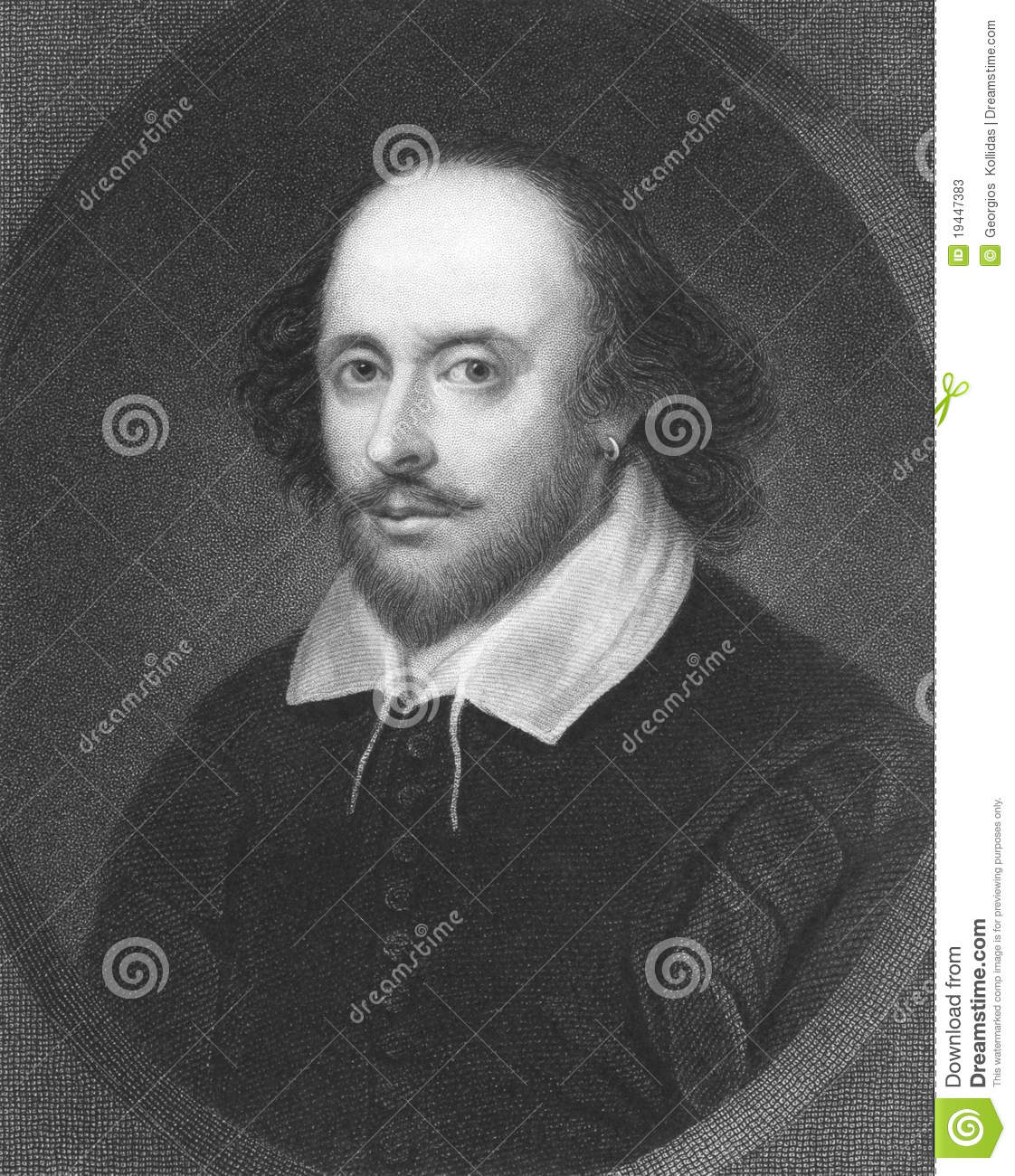 Who has the answer?

What are the 3 official languages in Belgium?
What is the currency in the European Union? 
3. Who was the founder of Islam?
4. Where did William Shakespeare live?	
5. Where is Rio de Janeiro?
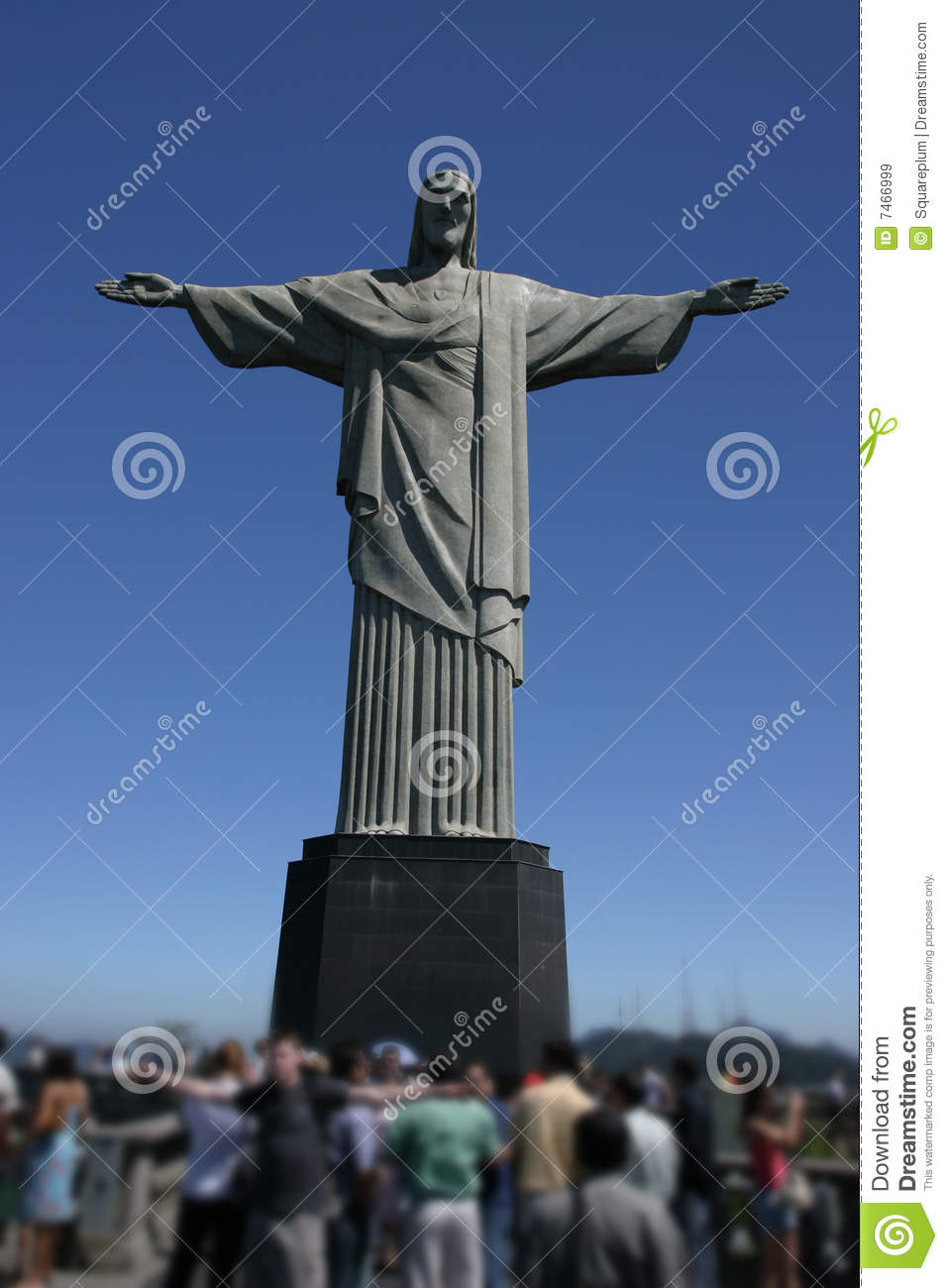 Who has the answer?

What are the 3 official languages in Belgium?
What is the currency in the European Union? 
3. Who was the founder of Islam?
4. Where did William Shakespeare live?	
5. Where is Rio de Janeiro? 
6. What is 15 x 5?
Who has the answer?

What are the 3 official languages in Belgium?
What is the currency in the European Union? 
3. Who was the founder of Islam?
4. Where did William Shakespeare live?	
5. Where is Rio de Janeiro? 
6. What is 15 x 5? 
7. Why was Nelson Mandela 
    imprisoned?
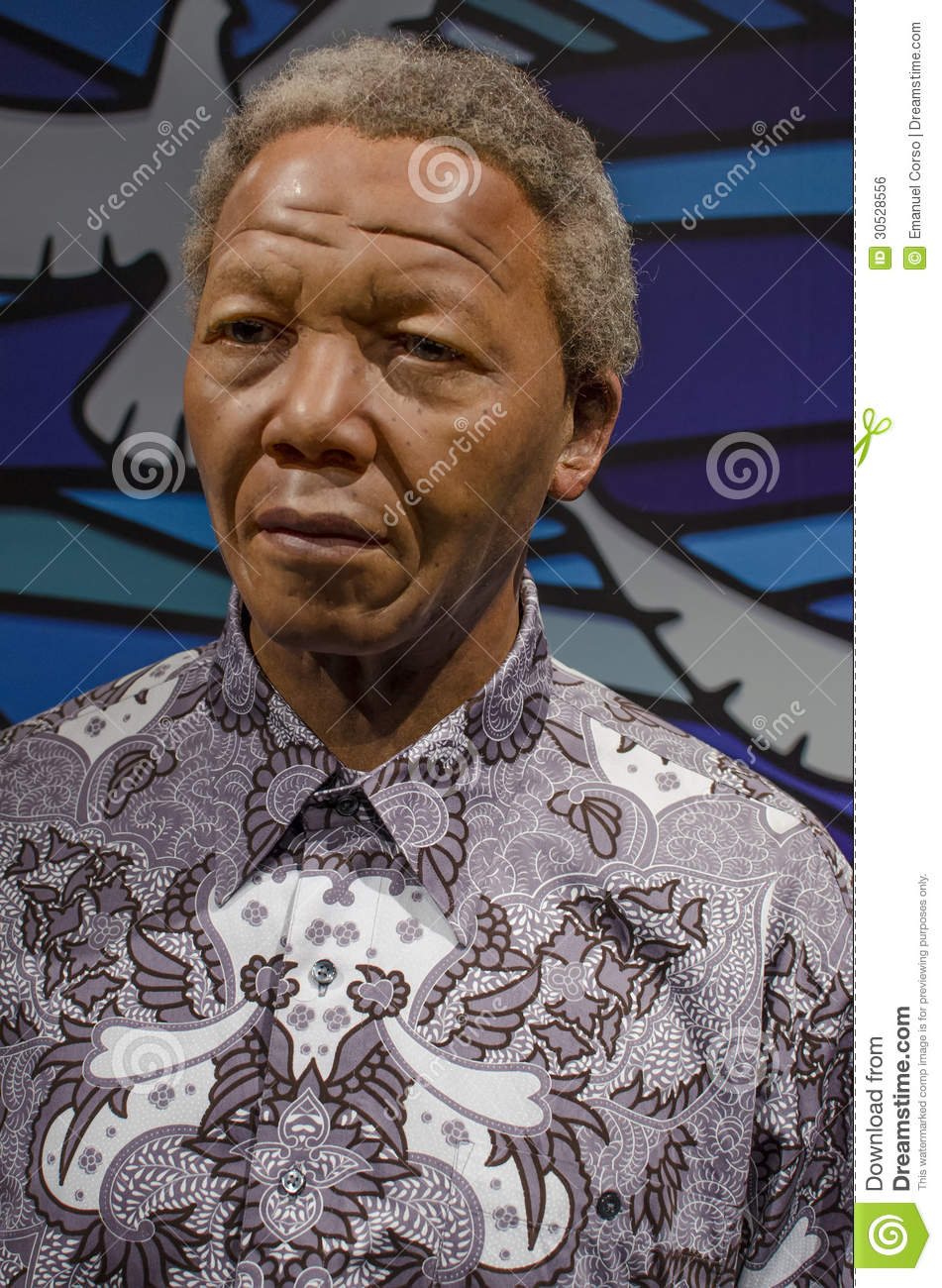 Who has the answer?

What are the 3 official languages in Belgium?
What is the currency in the European Union? 
3. Who was the founder of Islam?
4. Where did William Shakespeare live?	
5. Where is Rio de Janeiro? 
6. What is 15 x 5? 
7. Why was Nelson Mandela imprisoned? 
8. When did World War II end?
Who has the answer?

What are the 3 official languages in Belgium?
What is the currency in the European Union? 
3. Who was the founder of Islam?
4. Where did William Shakespeare live?	
5. Where is Rio de Janeiro? 
6. What is 15 x 5? 
7. Why was Nelson Mandela imprisoned? 
8. When did World War II end?
9. What is the capital city of Mongolia?
Who has the answer?

What are the 3 official languages in Belgium?
What is the currency in the European Union? 
3. Who was the founder of Islam?
4. Where did William Shakespeare live?	
5. Where is Rio de Janeiro? 
6. What is 15 x 5? 
7. Why was Nelson Mandela imprisoned? 
8. When did World War II end?
9. What is the capital city of Mongolia? 
10. Where did Mother Theresa live?
ANSWERS TO QUESTIONS 
1 - 10
Who has the answer?

What are the 3 official languages in Belgium?


French, Flemish, Dutch
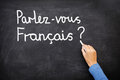 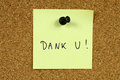 Who has the answer?

2. What is the currency in the European Union?	
The Euro
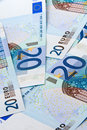 Who has the answer?

3. Who was the founder of Islam?						
MOHAMMED
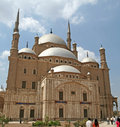 Who has the answer?

4. Where did William Shakespeare live?		

                 IN ENGLAND
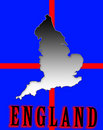 Who has the answer?

5. Where is Rio de Janeiro?							  
IN BRAZIL
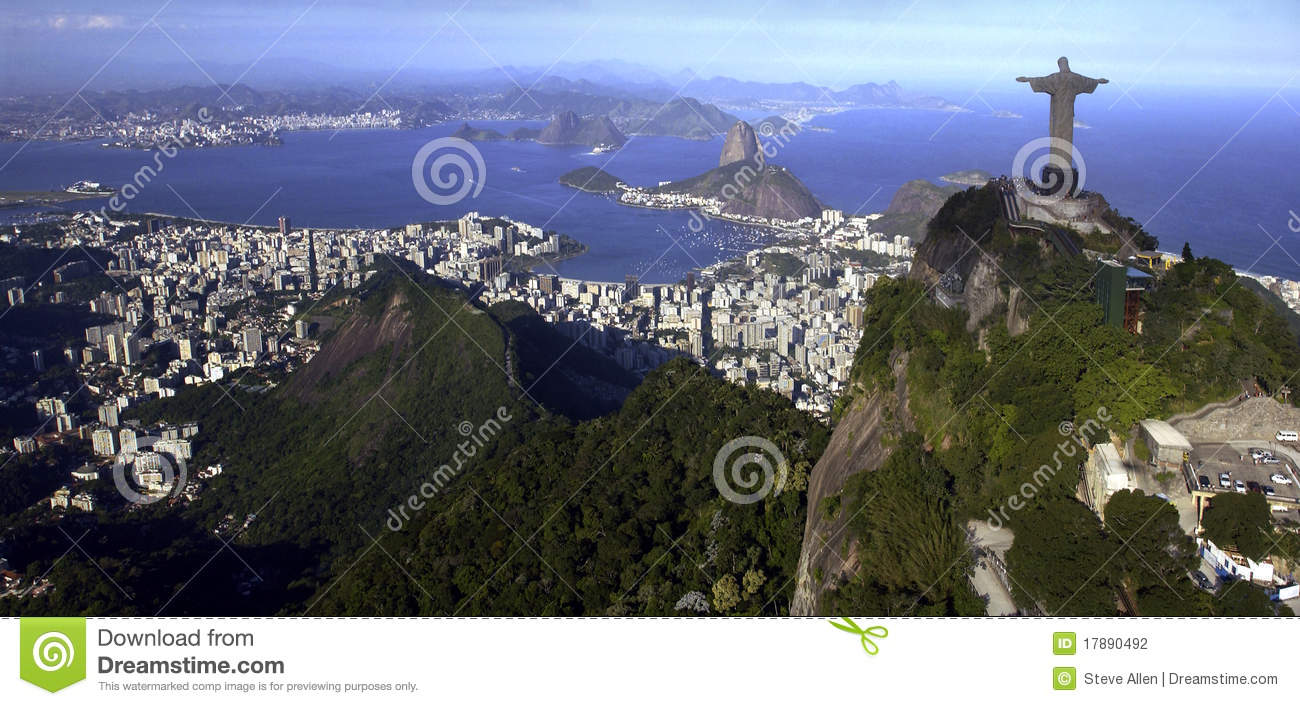 Who has the answer?

6. What is 15 x 5?

75
Who has the answer?

7. Why was Nelson Mandela imprisoned?
	
FOUGHT AGAINST APARTHEID
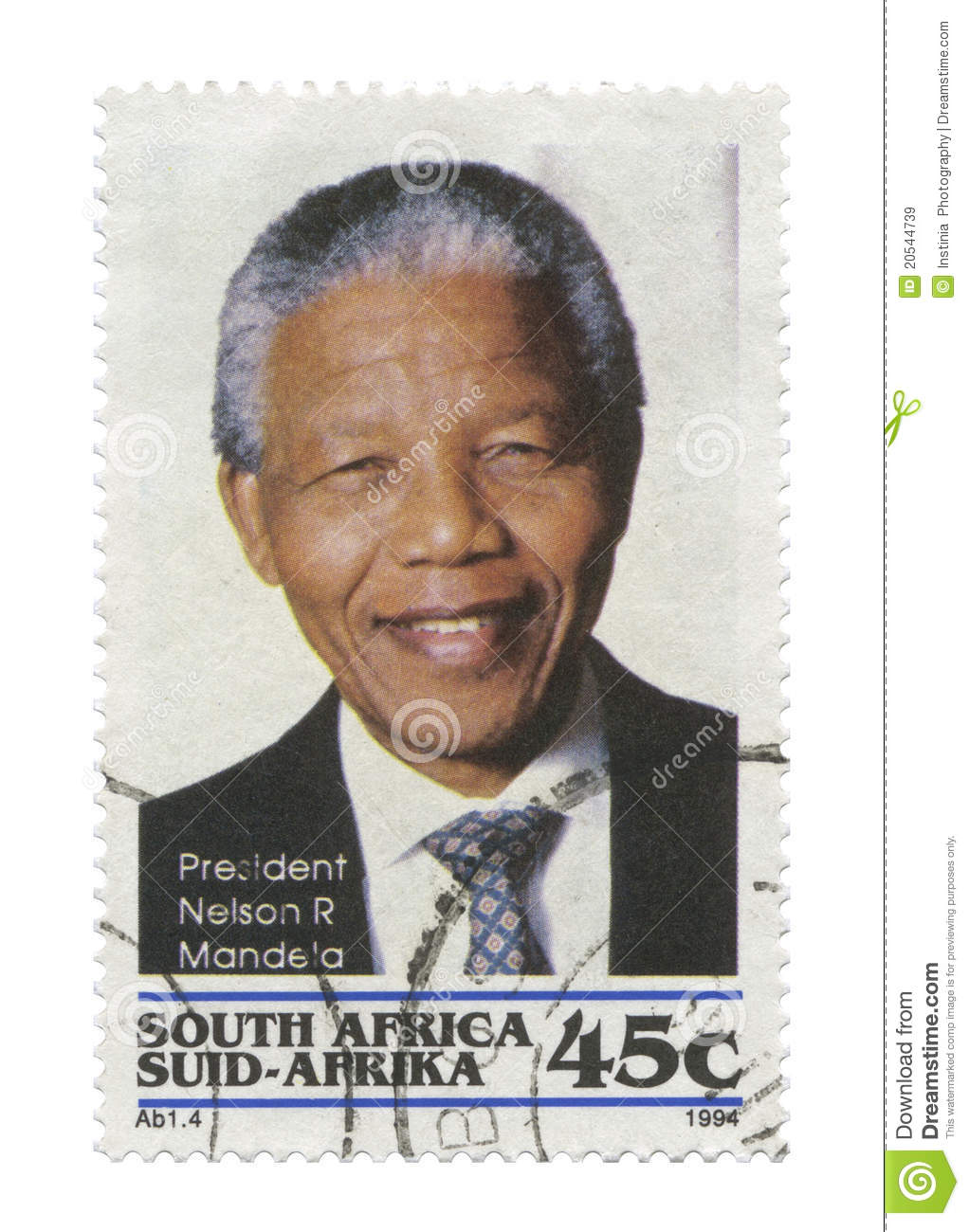 Who has the answer?

8. When did World War II end?
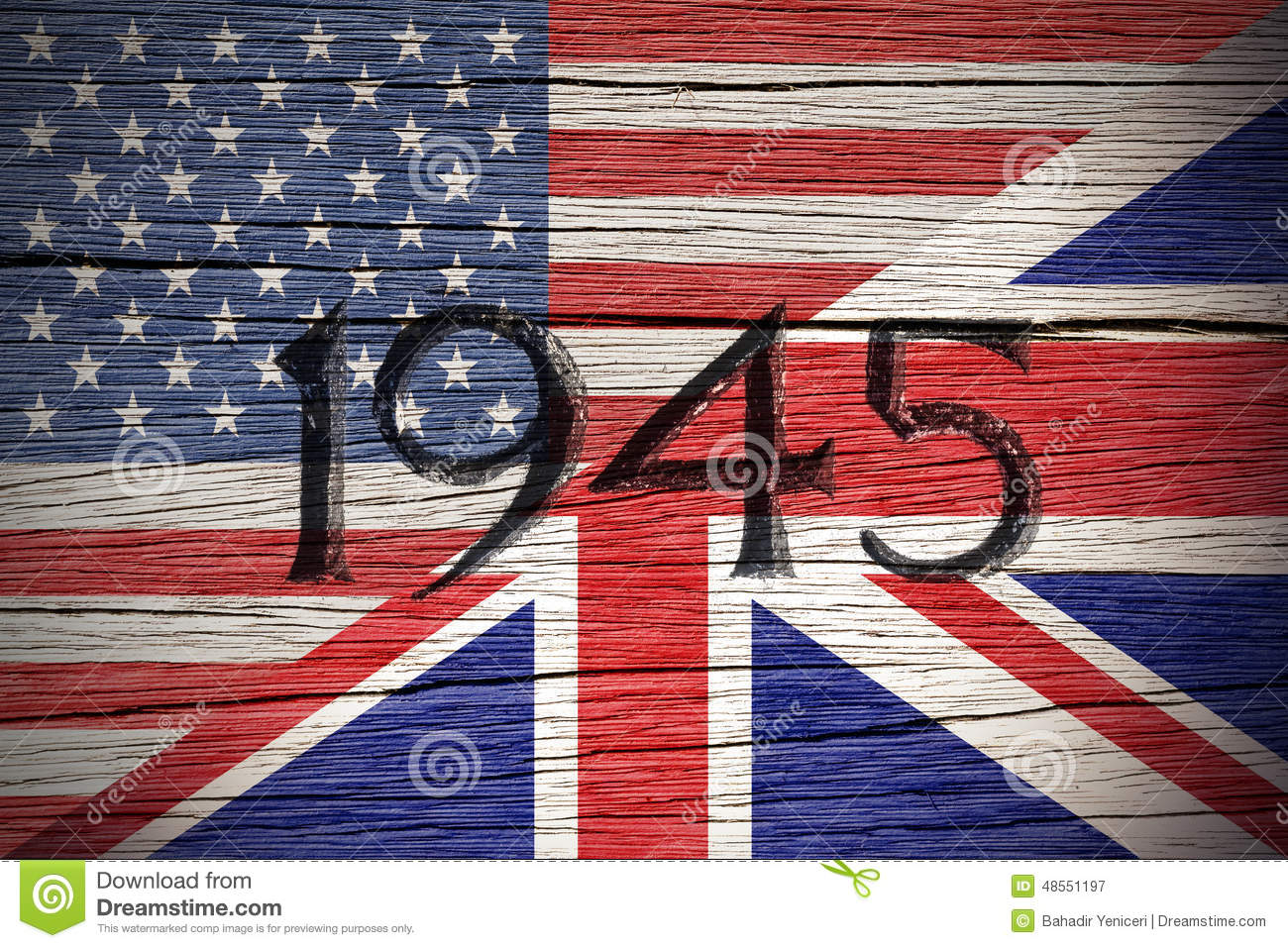 Who has the answer?

9. What is the capital city of Mongolia?
ULAANBAATAR
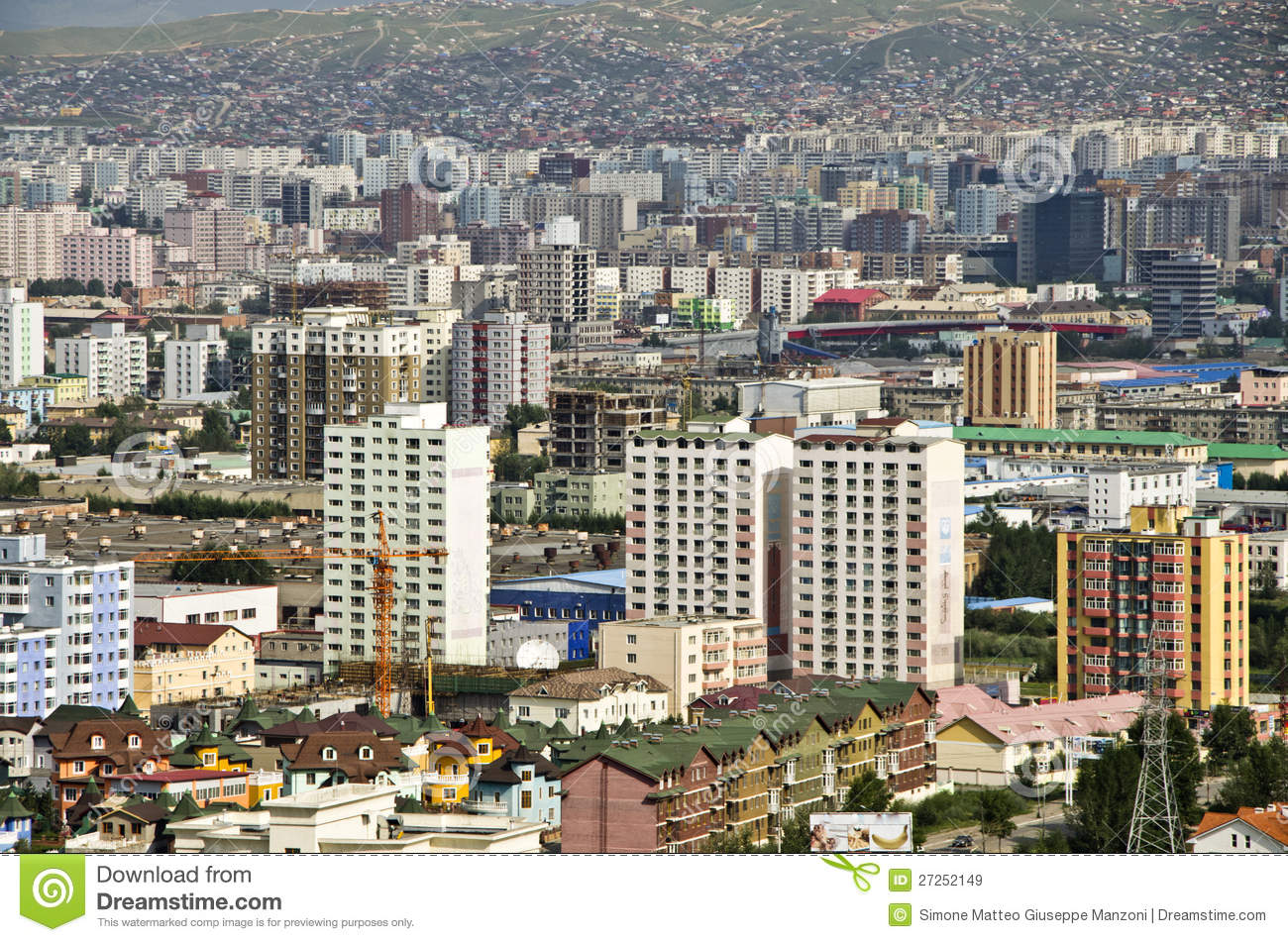 Who has the answer?

10. Where did Mother Theresa live?

IN INDIA
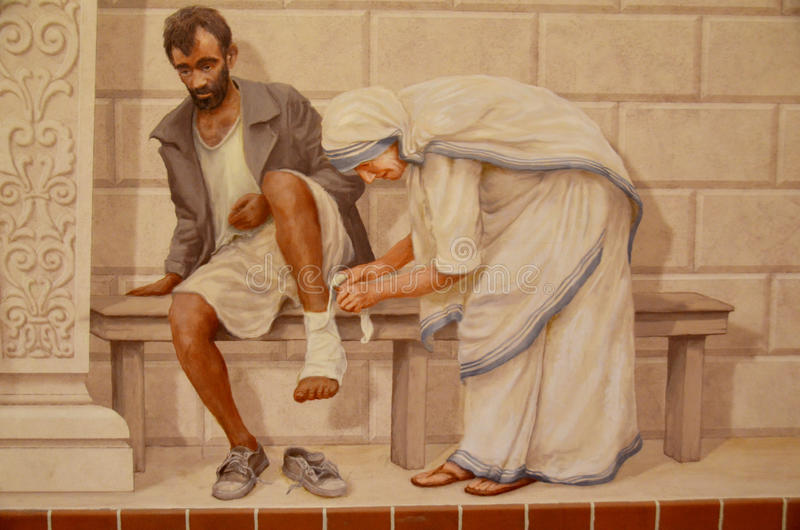 Questions # 11 - 20
Who has the answer?

11. At what temperature does water freeze? F/C
Who has the answer?

11. At what temperature does water freeze? F/C
12. What is the highest mountain in Africa?
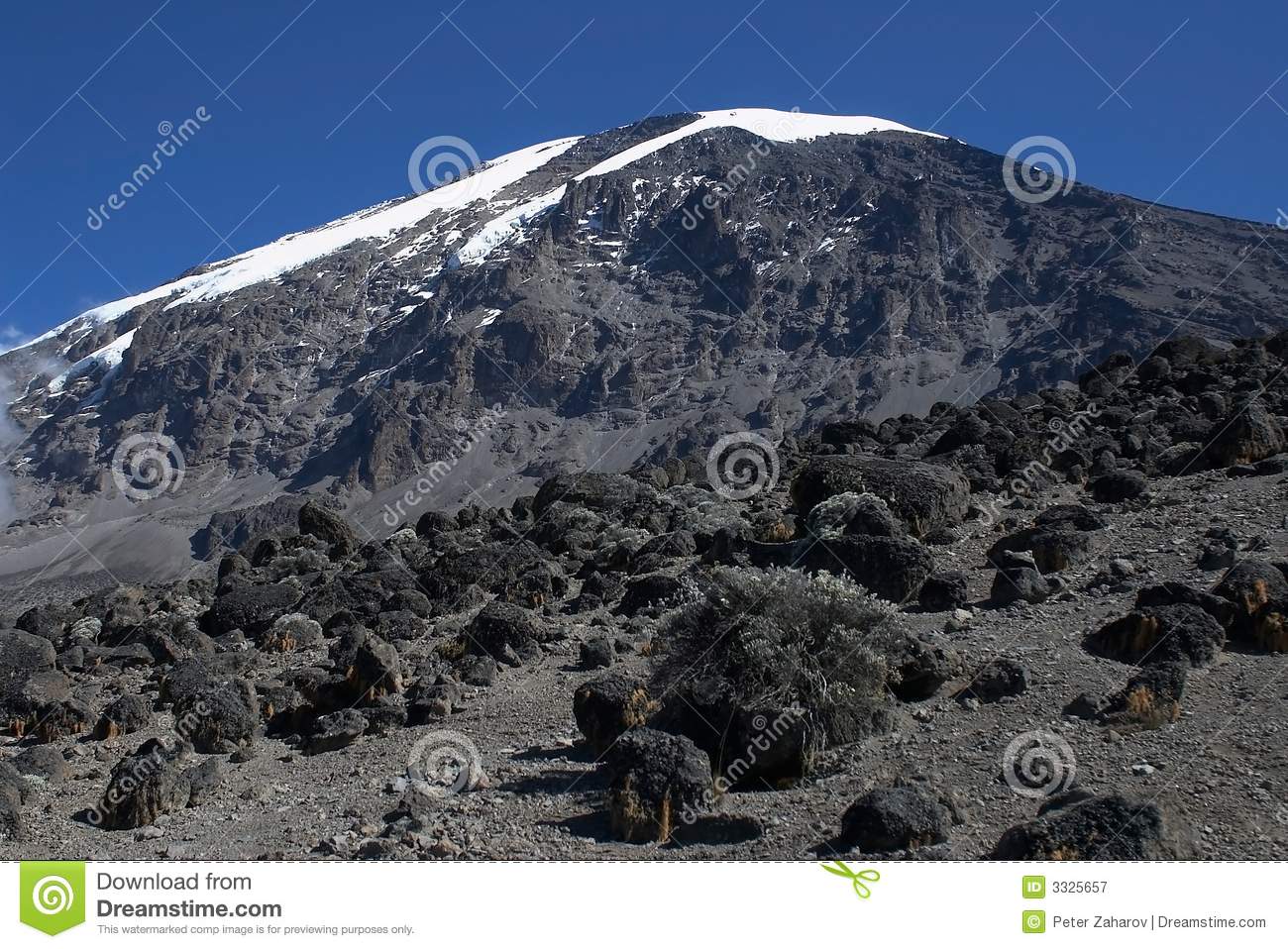 Who has the answer?

11. At what temperature does water freeze? F/C
12. What is the highest mountain in Africa?
13. How many legs on a black widow spider?
Who has the answer?

11. At what temperature does water freeze? F/C
12. What is the highest mountain in Africa?
13. How many legs on a black widow spider?	
14. What is the largest desert in the world?
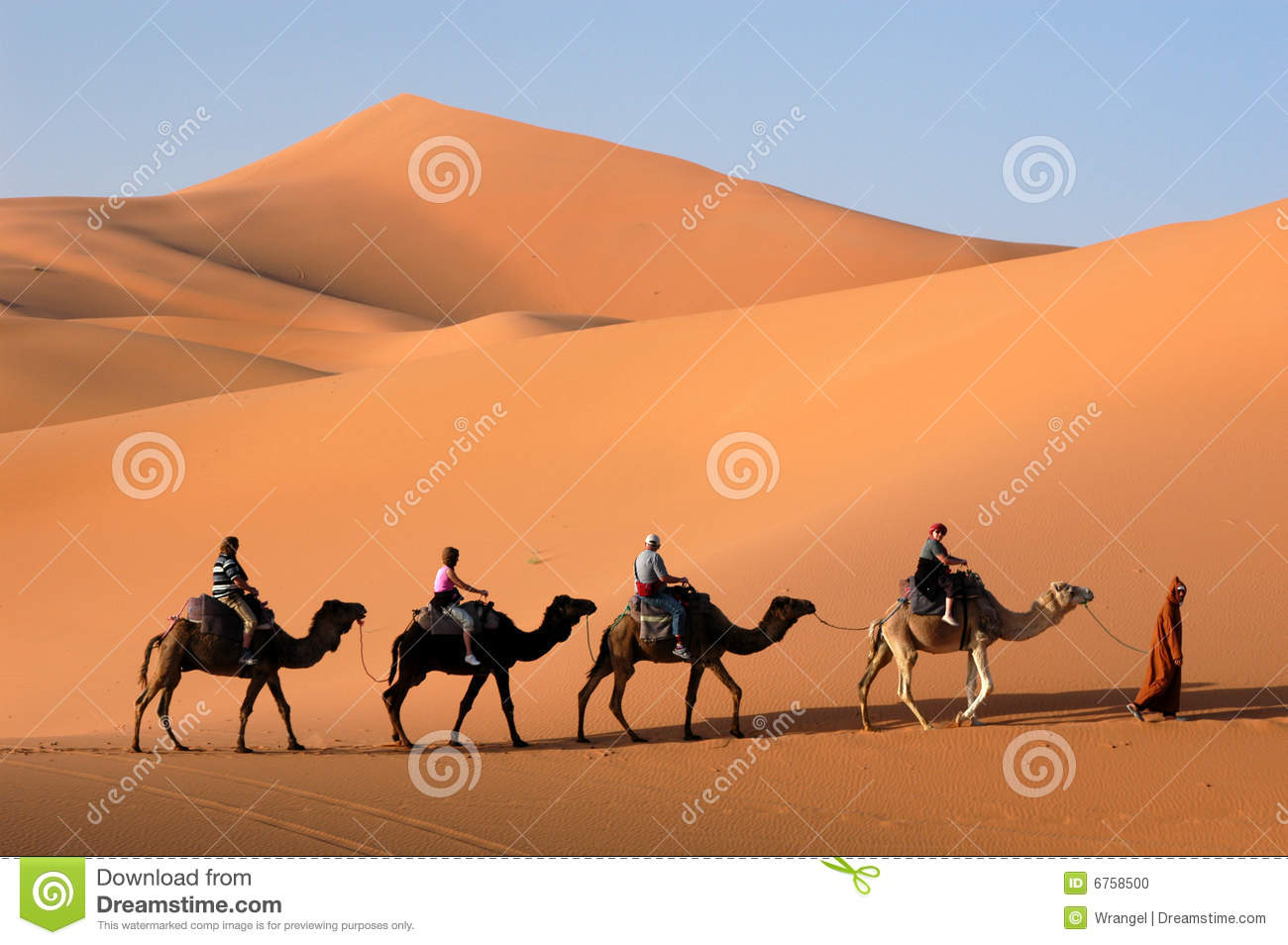 Who has the answer?

11. At what temperature does water freeze? F/C
12. What is the highest mountain in Africa?
13. How many legs on a black widow spider?	
14. What is the largest desert in the world?
15. What happens in a lunar eclipse?
Who has the answer?

11. At what temperature does water freeze? F/C
12. What is the highest mountain in Africa?
13. How many legs on a black widow spider?	
14. What is the largest desert in the world?
15. What happens in a lunar eclipse?		
16. How many meters are in a kilometer?
Who has the answer?

11. At what temperature does water freeze? F/C
12. What is the highest mountain in Africa?
13. How many legs on a black widow spider?	
14. What is the largest desert in the world?
15. What happens in a lunar eclipse?		
16. How many meters are in a kilometer?
17. Who is the longest reigning monarch in the 
                                                                         world?
Who has the answer?

11. At what temperature does water freeze? F/C
12. What is the highest mountain in Africa?
13. How many legs on a black widow spider?	
14. What is the largest desert in the world?
15. What happens in a lunar eclipse?		
16. How many meters are in a kilometer?
17. Who is the longest reigning monarch in the 
                                                                         world?
18. What is 72 divided by 12?
Who has the answer?

11. At what temperature does water freeze? F/C
12. What is the highest mountain in Africa?
13. How many legs on a black widow spider?	
14. What is the largest desert in the world?
15. What happens in a lunar eclipse?		
16. How many meters are in a kilometer?
17. Who is the longest reigning monarch in the 
                                                                         world?
18. What is 72 divided by 12?
19. What is cheese made from?
Who has the answer?

11. At what temperature does water freeze? F/C
12. What is the highest mountain in Africa?
13. How many legs on a black widow spider?	
14. What is the largest desert in the world?
15. What happens in a lunar eclipse?		
16. How many meters are in a kilometer?
17. Who is the longest reigning monarch in the 
                                                                         world?
18. What is 72 divided by 12?
19. What is cheese made from?	
20. Italian cuisine…cuisine is from what language     
                                             and what does it mean?
ANSWERS TO QUESTIONS 
11 -20
Who has the answer?

11. At what temperature does water freeze? F/C

0 degrees Celsius 
32 degrees Farhenheit
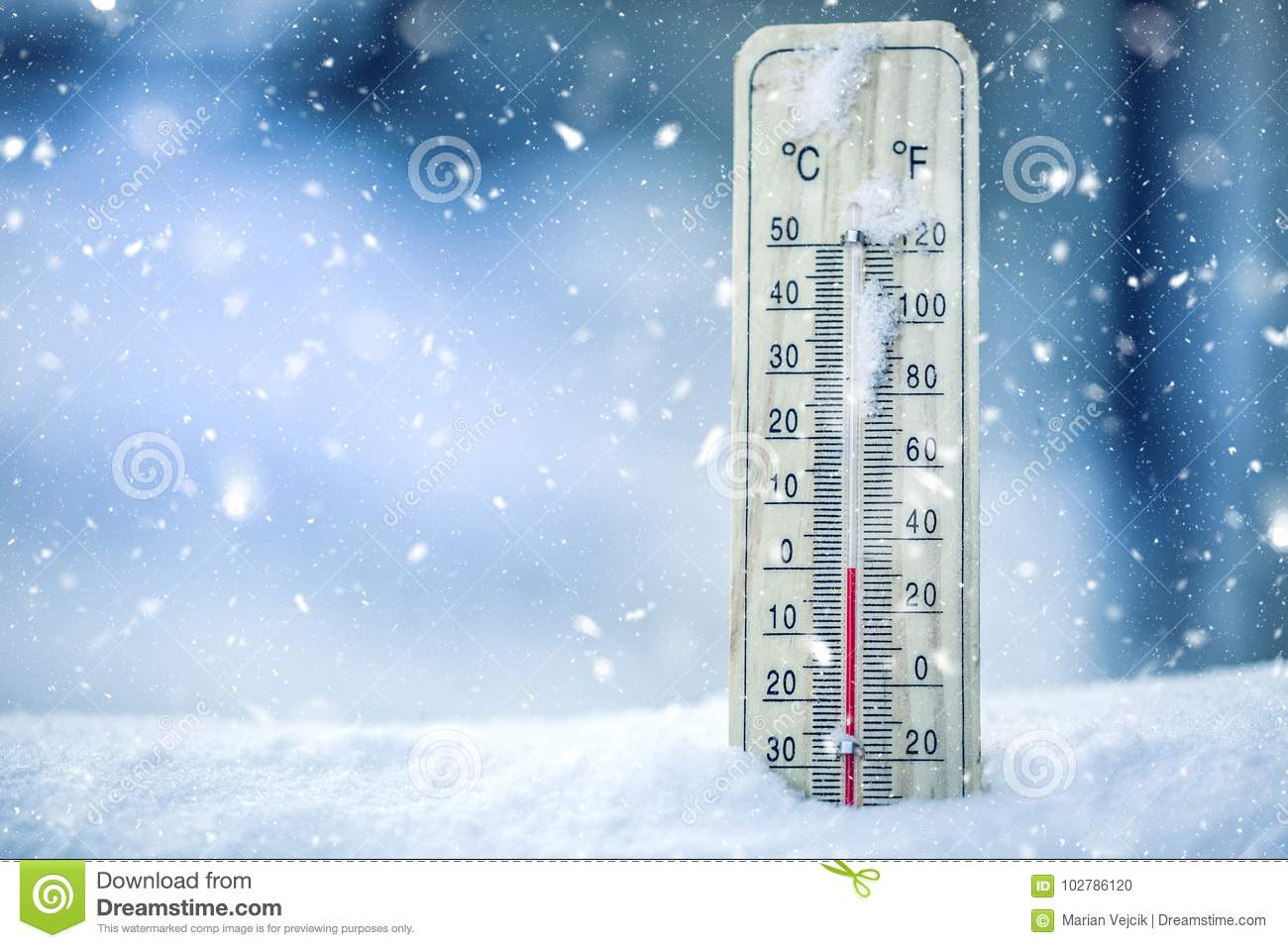 Who has the answer?

12. What is the highest mountain in Africa?
Mount Kilimanjaro
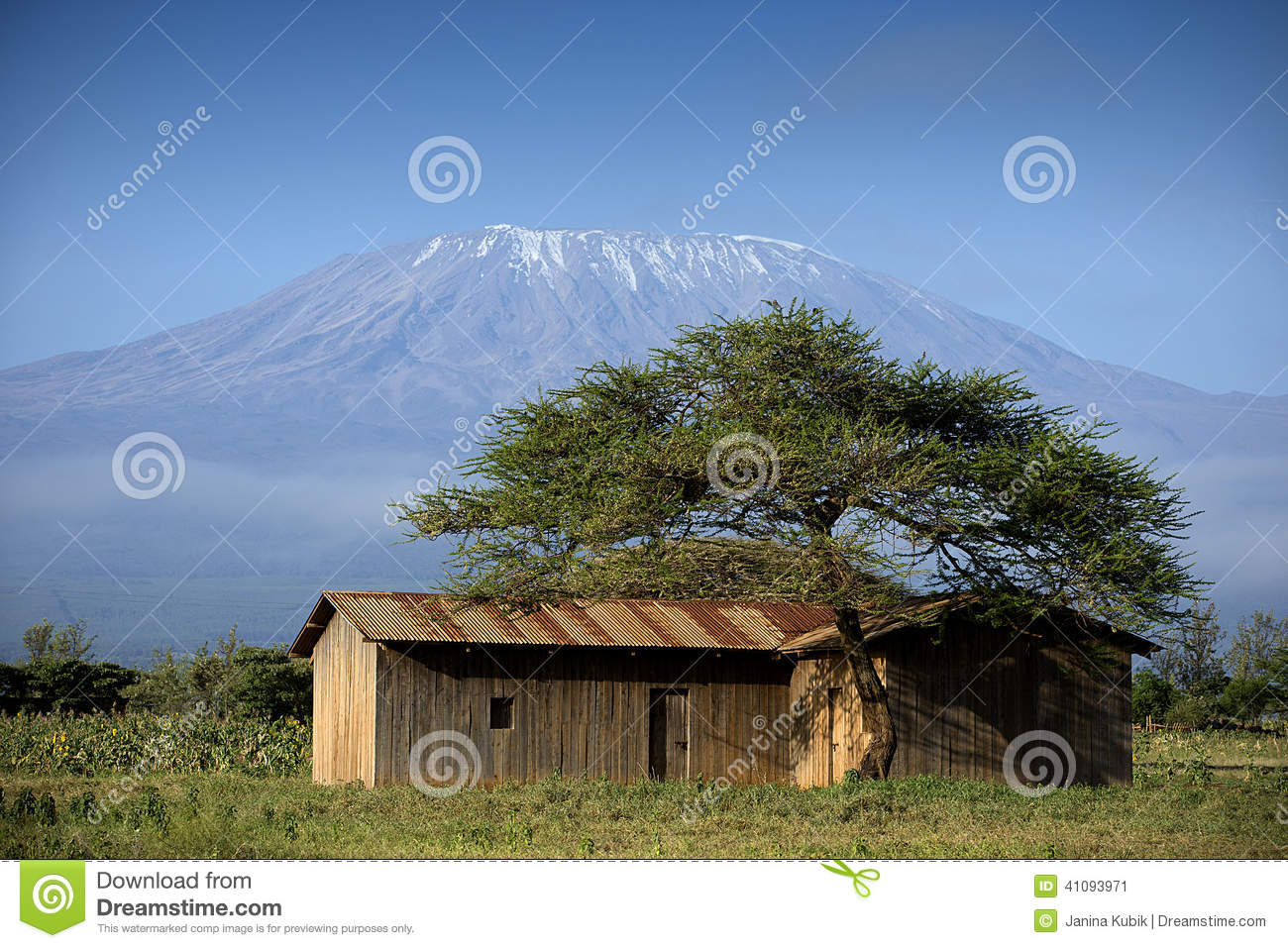 Who has the answer?

13. How many legs on a black widow spider?	
Eight Legs
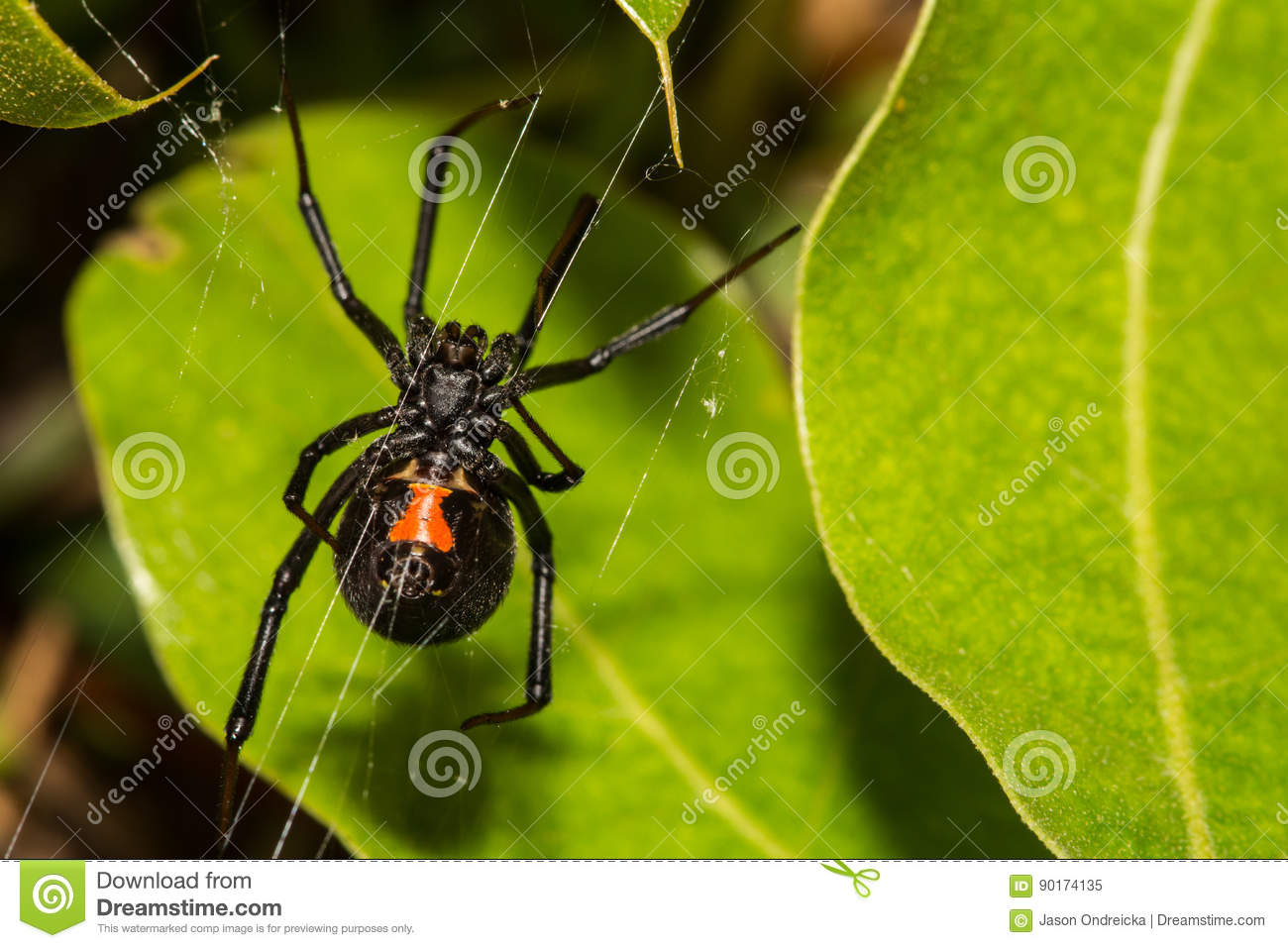 Who has the answer?
14. What is the largest desert in the world?

Sahara hot desert at 3.5million square miles (9 million square kilometers), but Antarctica, a polar desert covering 5 million square miles (13 million square kilometers), is the largest desert overall.

** DESERT is defined as an land having less than 10 inches of rain a year.
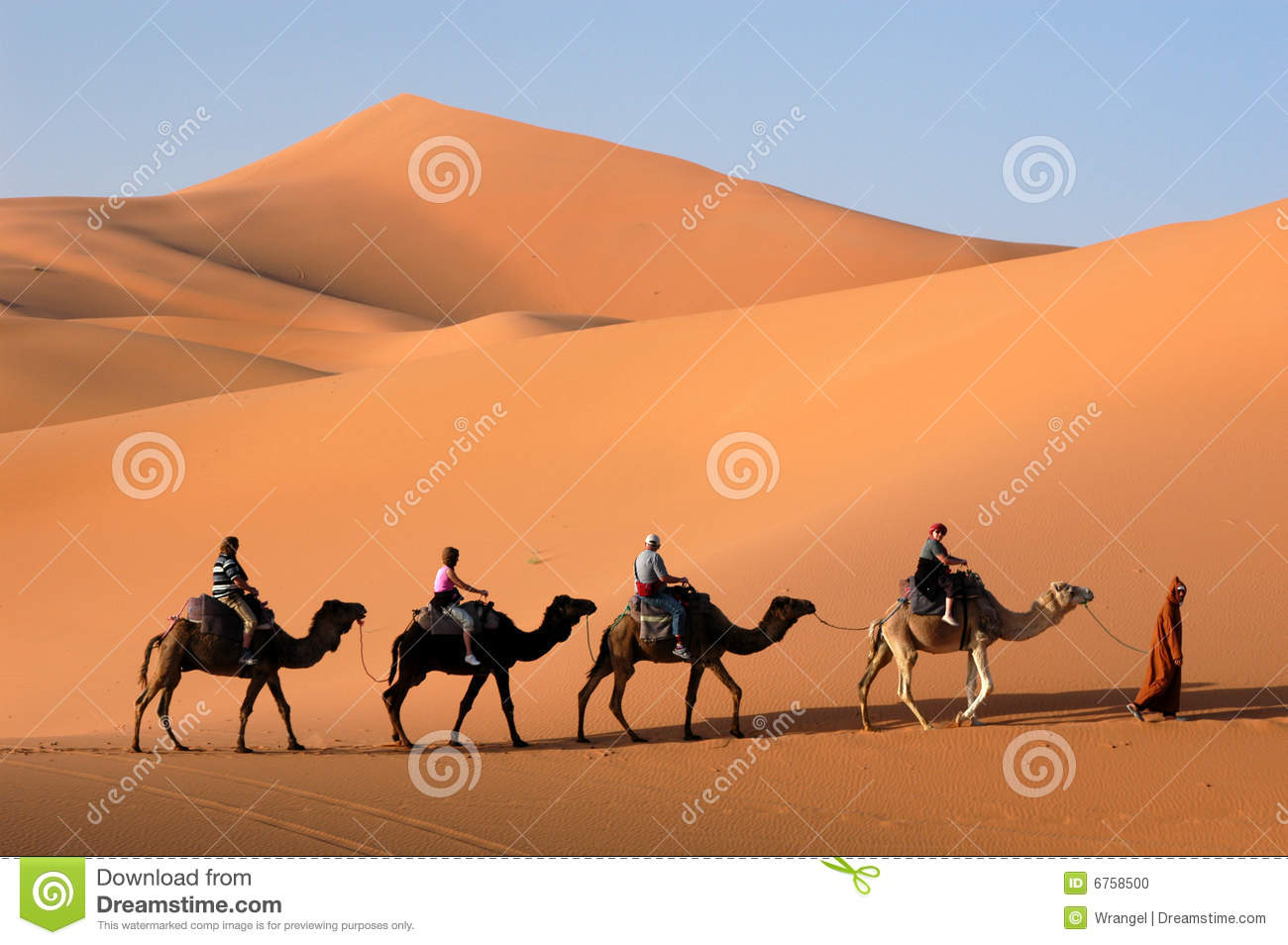 Who has the answer?

15. What happens in a lunar eclipse?	

The Moon Appears Darkened in the
Earth’s shadow
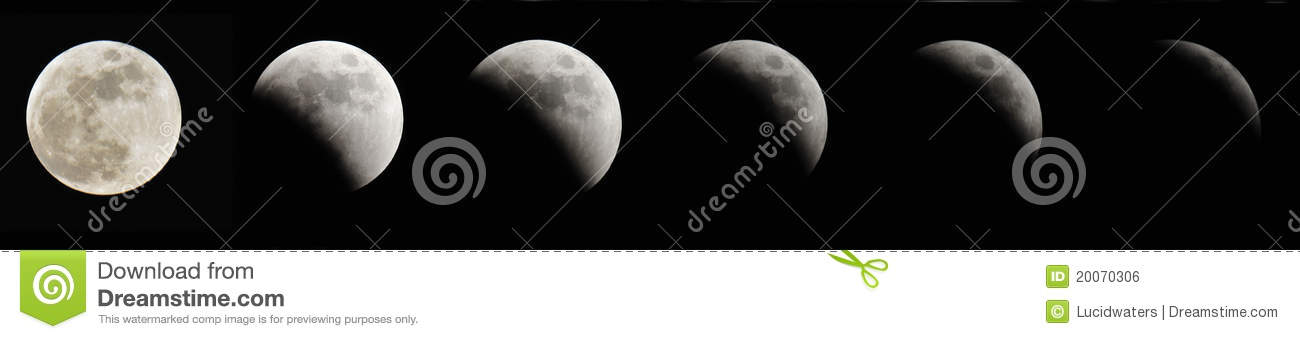 Who has the answer?

16. How many meters are in a kilometer?

1000    METERS
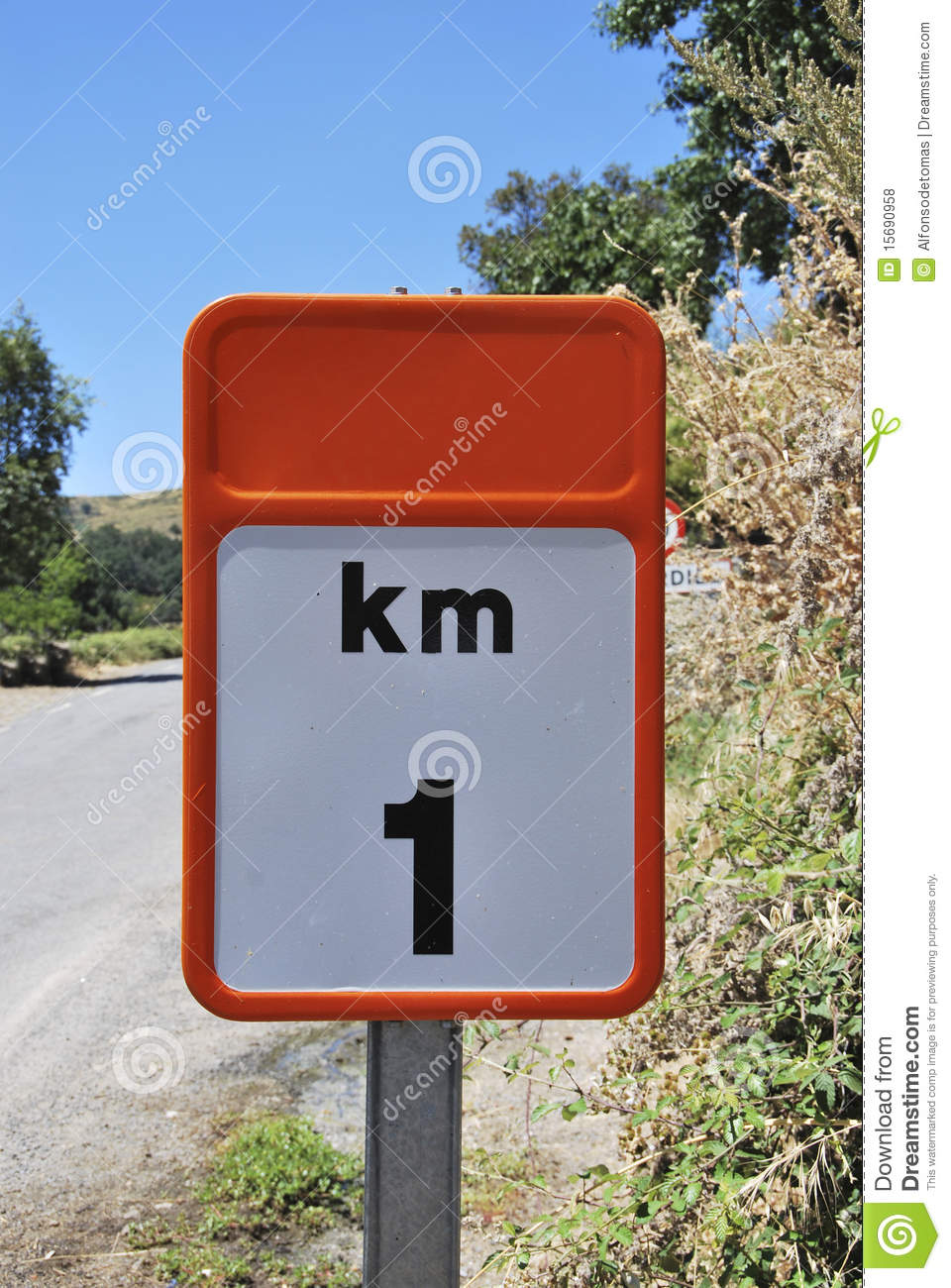 Who has the answer?
17. Who is the longest reigning monarch in the 
                                                                       world?
QUEEN ELIZABETH 
OF GREAT BRITIAN
Coronation June 1953 
           (64 years)
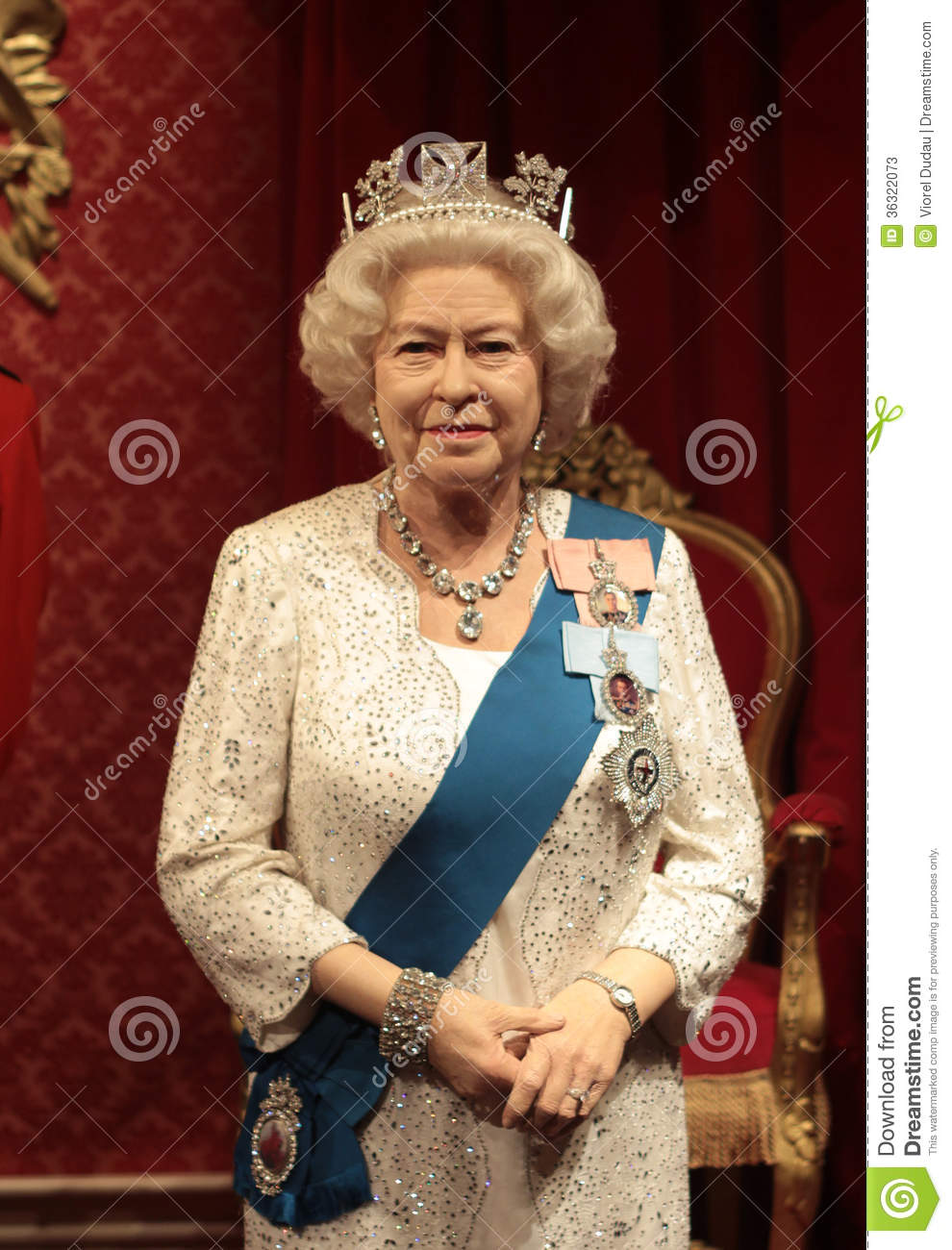 Who has the answer?

18. What is 72 divided by 12?

6
Who has the answer?

19. What is cheese made from?	

MILK
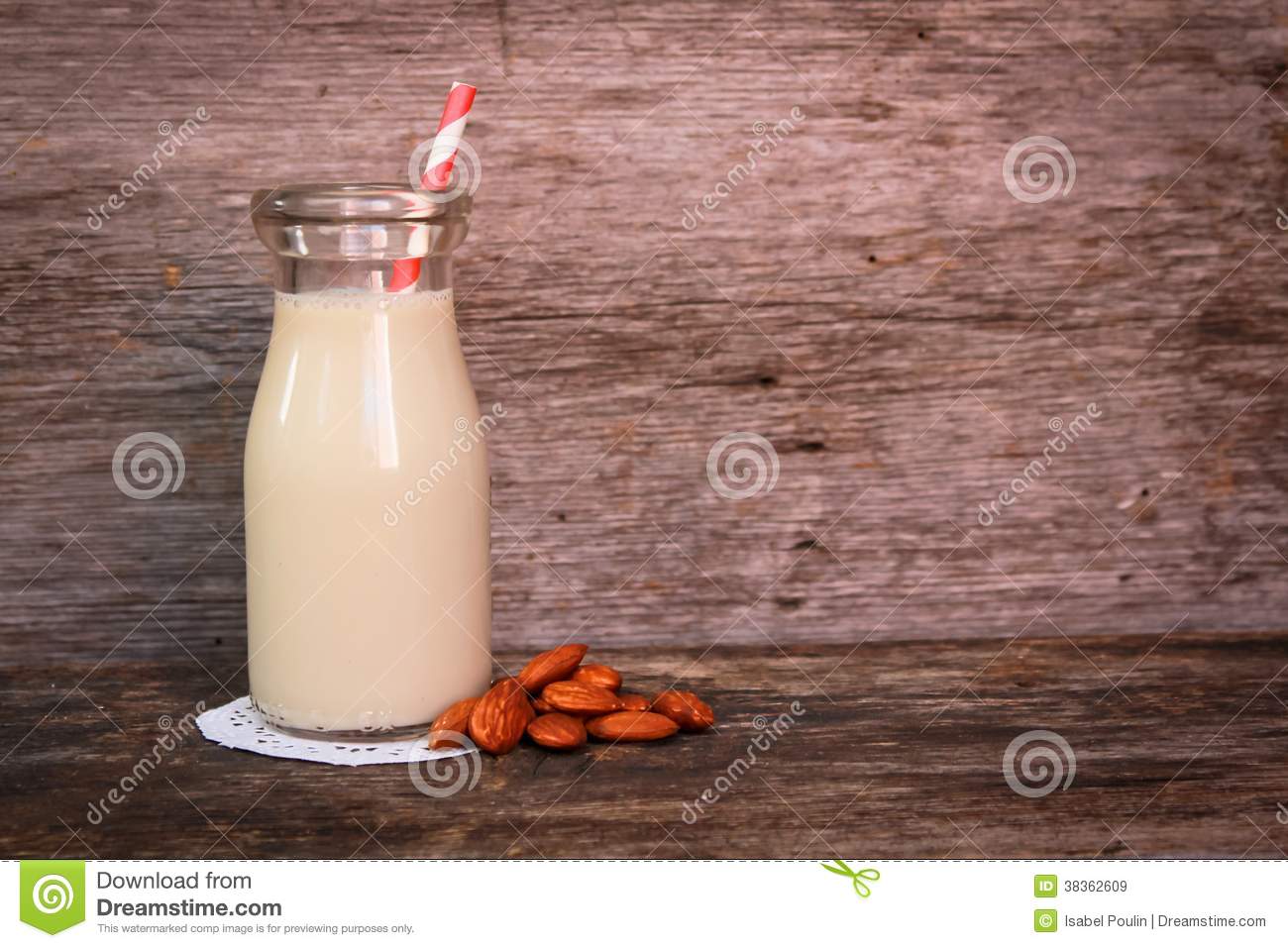 Who has the answer?

20. Italian cuisine..’cuisine’ is from what language     
 
 ‘CUISINE’ IN FRENCH 
MEANS ‘KITCHEN’
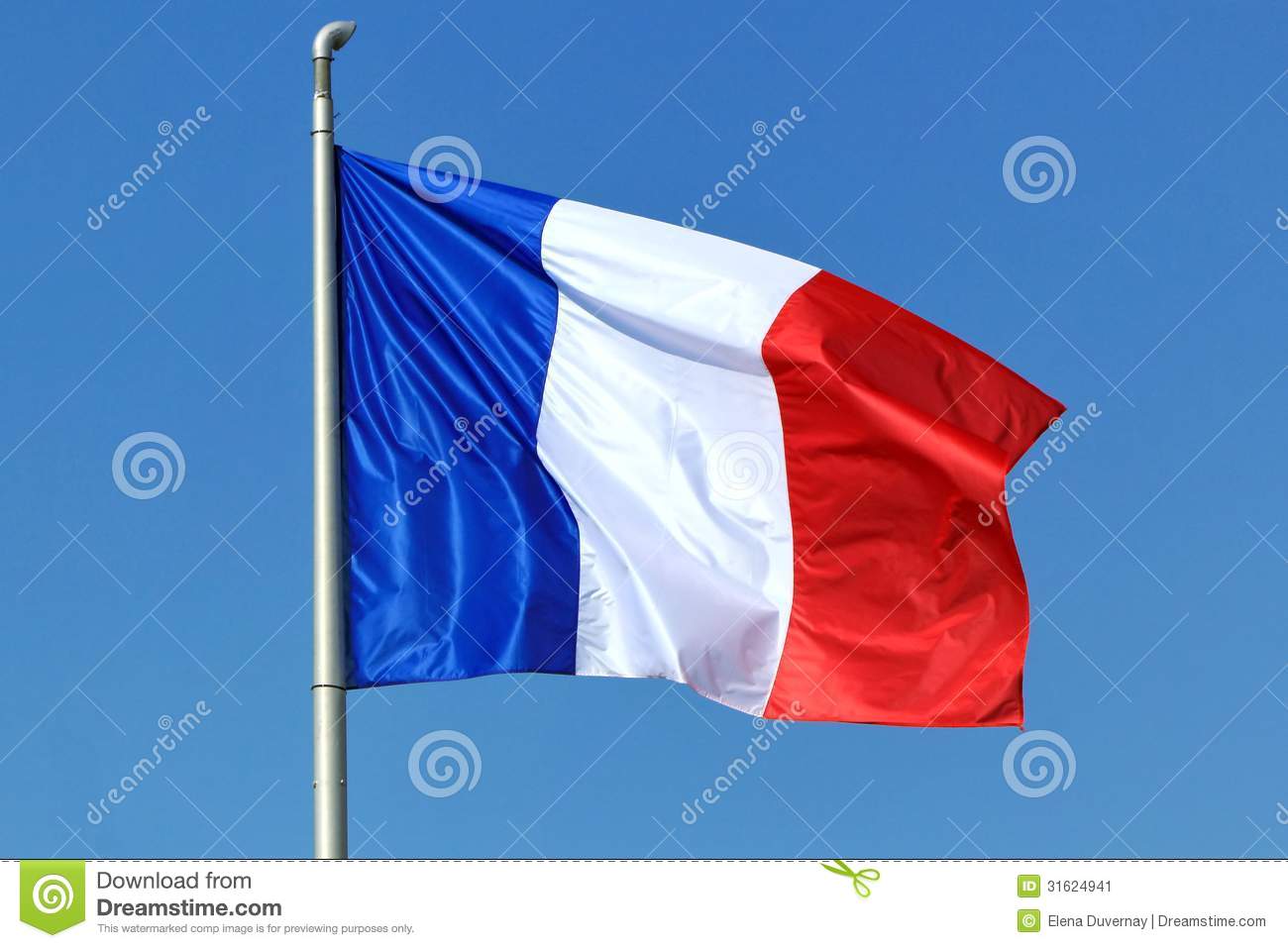 THE END